Использование модуля «Курсы внеурочной деятельности» в ходе реализации рабочей программы воспитания МБОУ «Советская средняя школа №10»
Рыжова Н.С., 
учитель начальных классов
20 апреля 2022 год
В 2020 году президент В.В. Путин инициировал изменения в ФЗ «Об образовании в РФ», касающиеся усиления воспитательного процесса в нашей ОО.
Наша рабочая программа воспитания воплощается в действии с сентября 2021 года. В своей работе мы реализуем все модули рабочей программы воспитания.
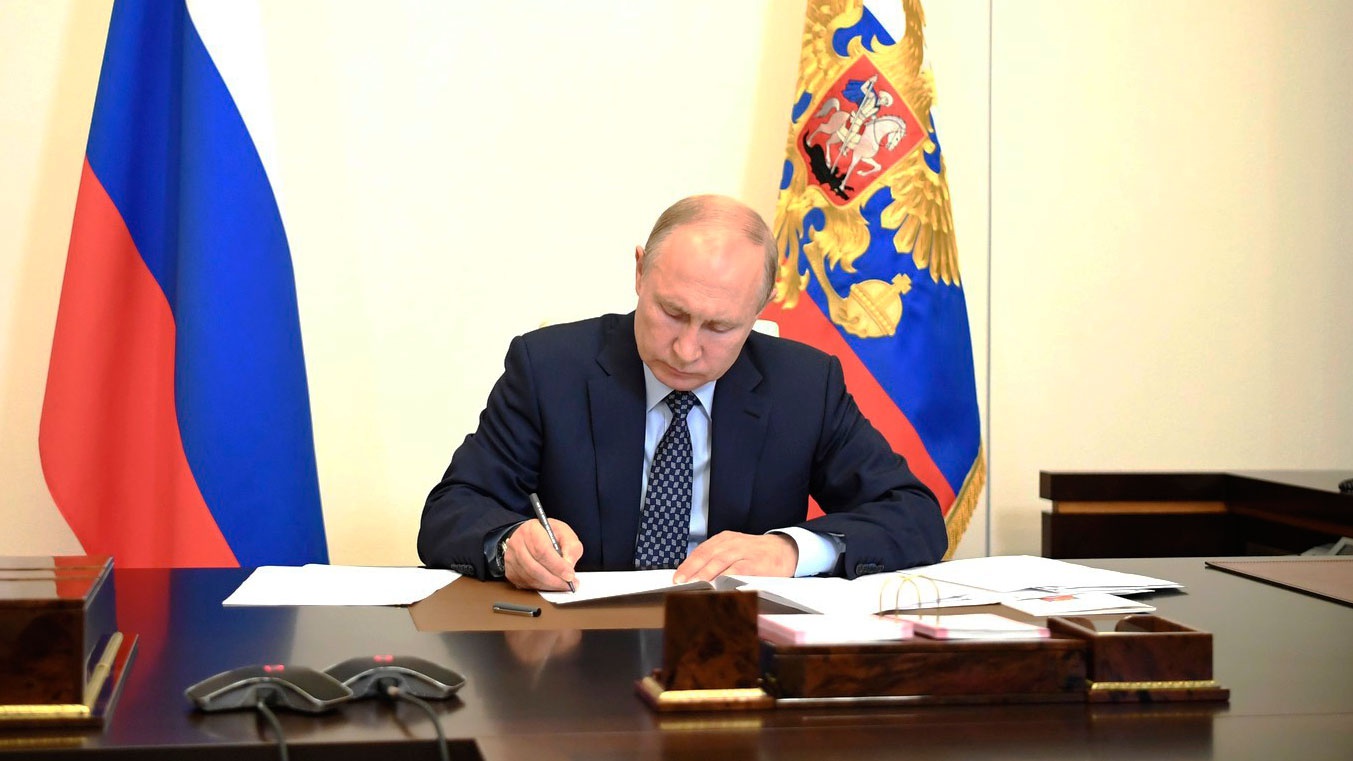 Модуль «Курсы внеурочной деятельности»
Согласно рабочей программы воспитания, воспитание на занятиях школьных курсов внеурочной деятельности осуществляется преимущественно через:
вовлечение обучающихся в интересную и полезную деятельность;
формирование в кружках, секциях, клубах, студиях детско-взрослых общностей;
создание традиций, задающих их членам определенные социально значимые формы поведения;
поддержку обучающихся с ярко выраженной лидерской позицией, сохранение и поддержание накопленных социально значимых традиций;
поощрение детских инициатив и детского самоуправления;
В четвертом классе дети посещают следующие объединения внеурочной деятельности:
Духовно-нравственное направление 

«Отчий край»
   Виды и формы деятельности:
  беседы;
  заочные путешествия;
  чтение произведений;
  сюжетно-ролевые игры.
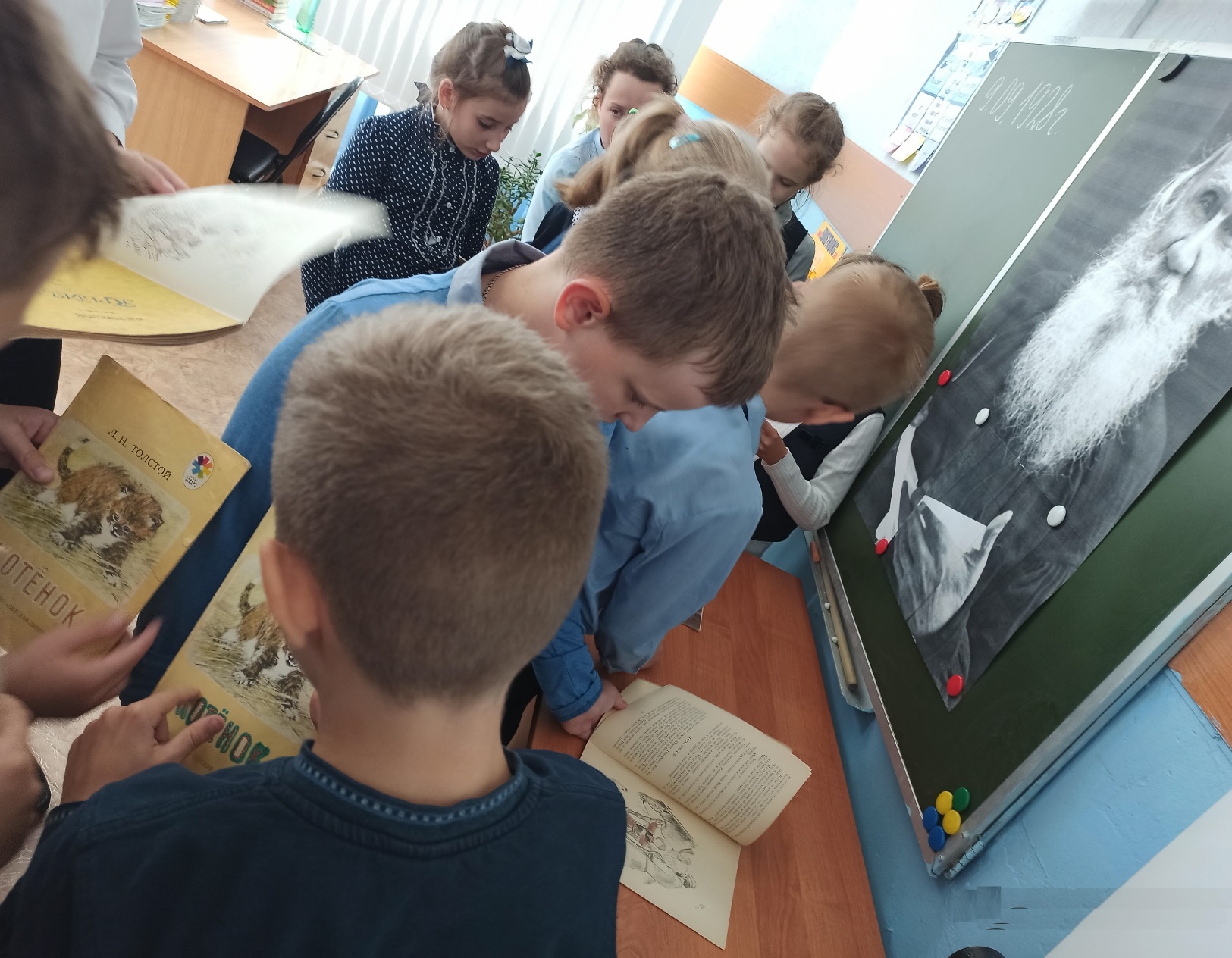 На занятиях созданы все условия для всестороннего развития личности посредством краеведения, уважительного отношения к памятникам истории и культуры. Мы много времени уделяем нашему региону, проводим заочные путешествия по музеям и паркам Тульской области.
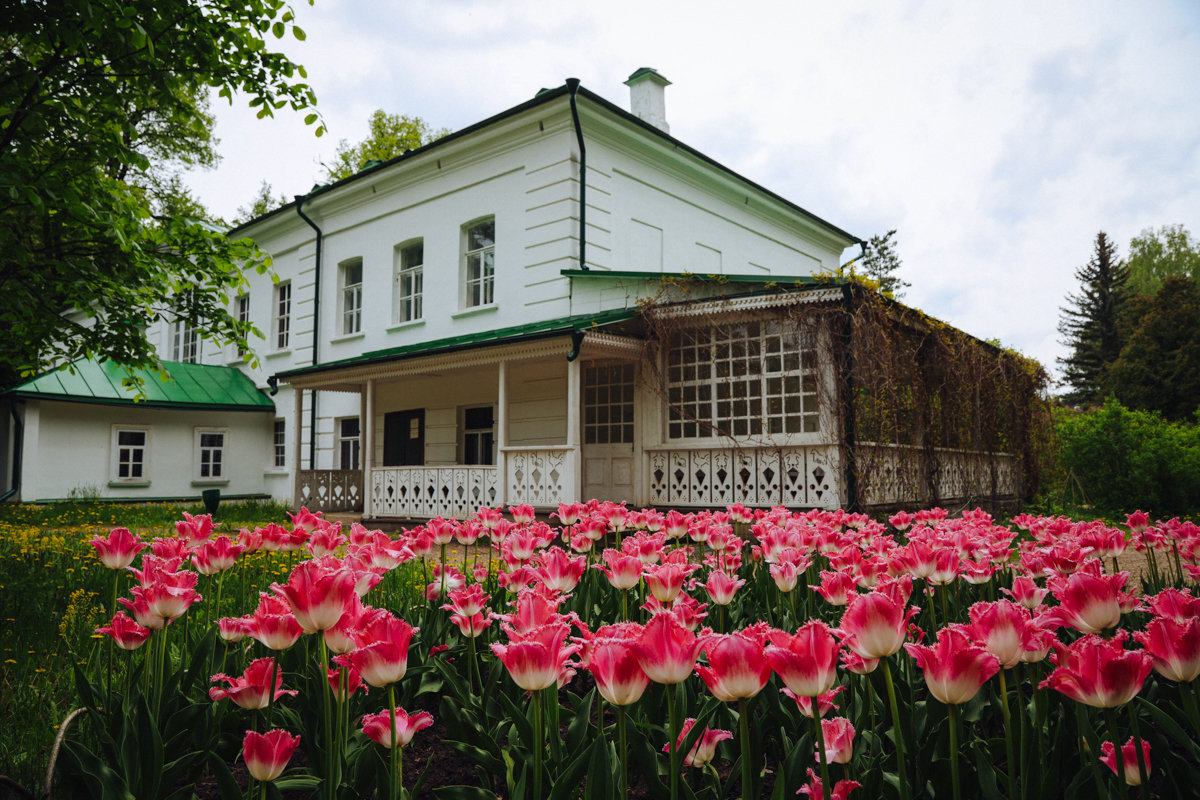 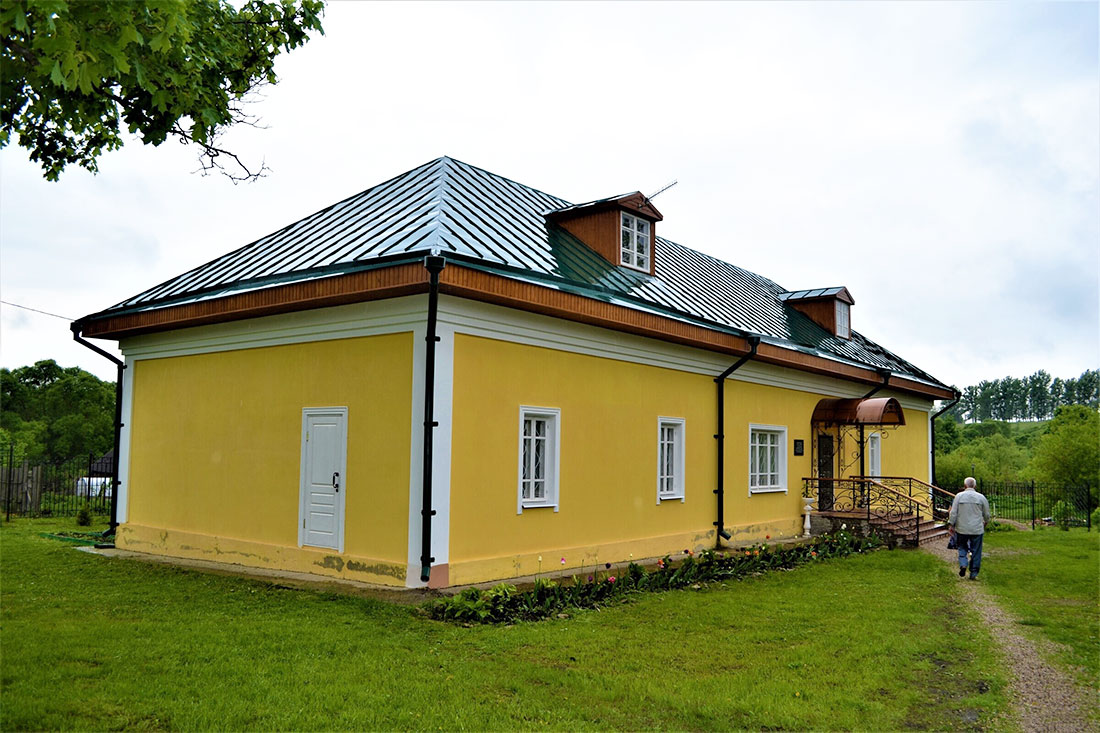 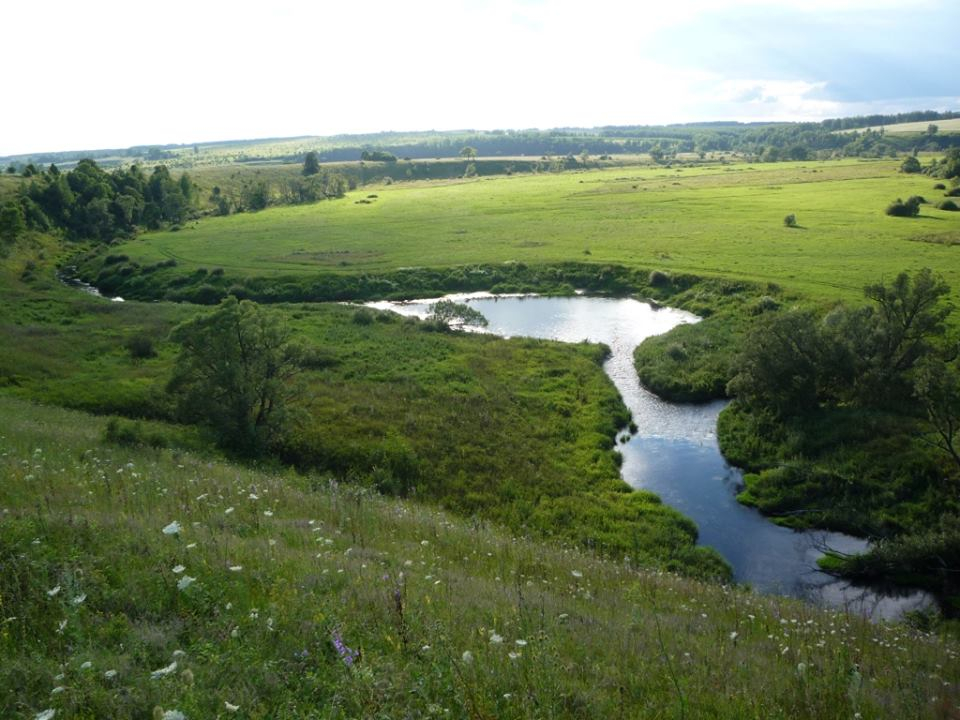 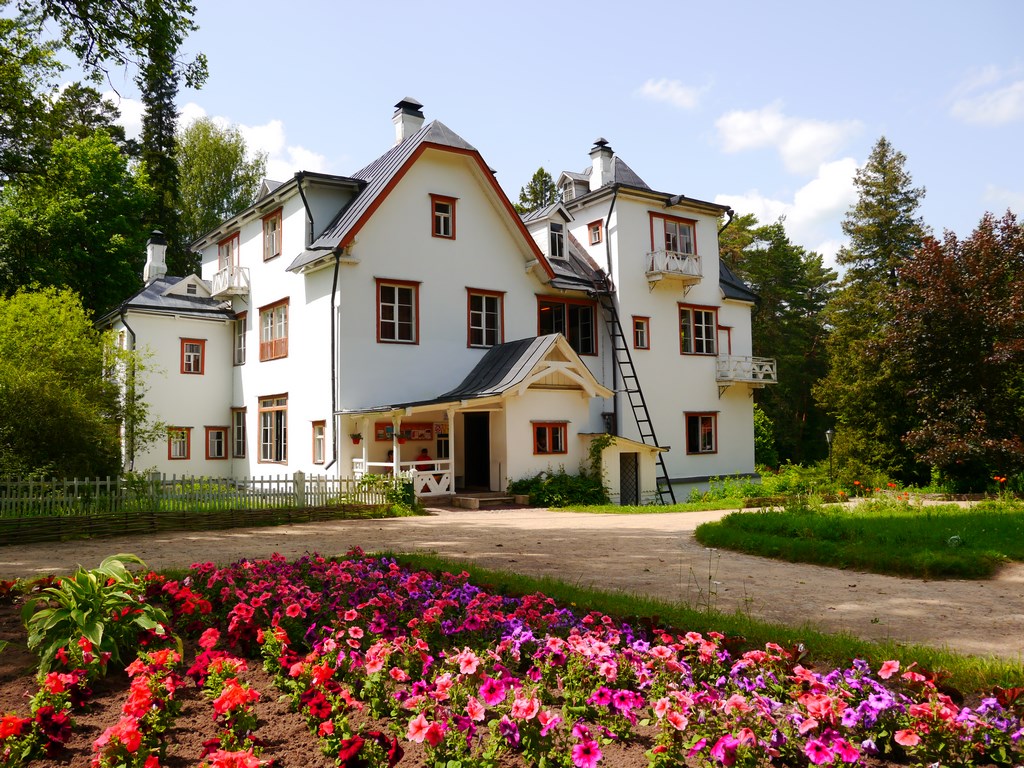 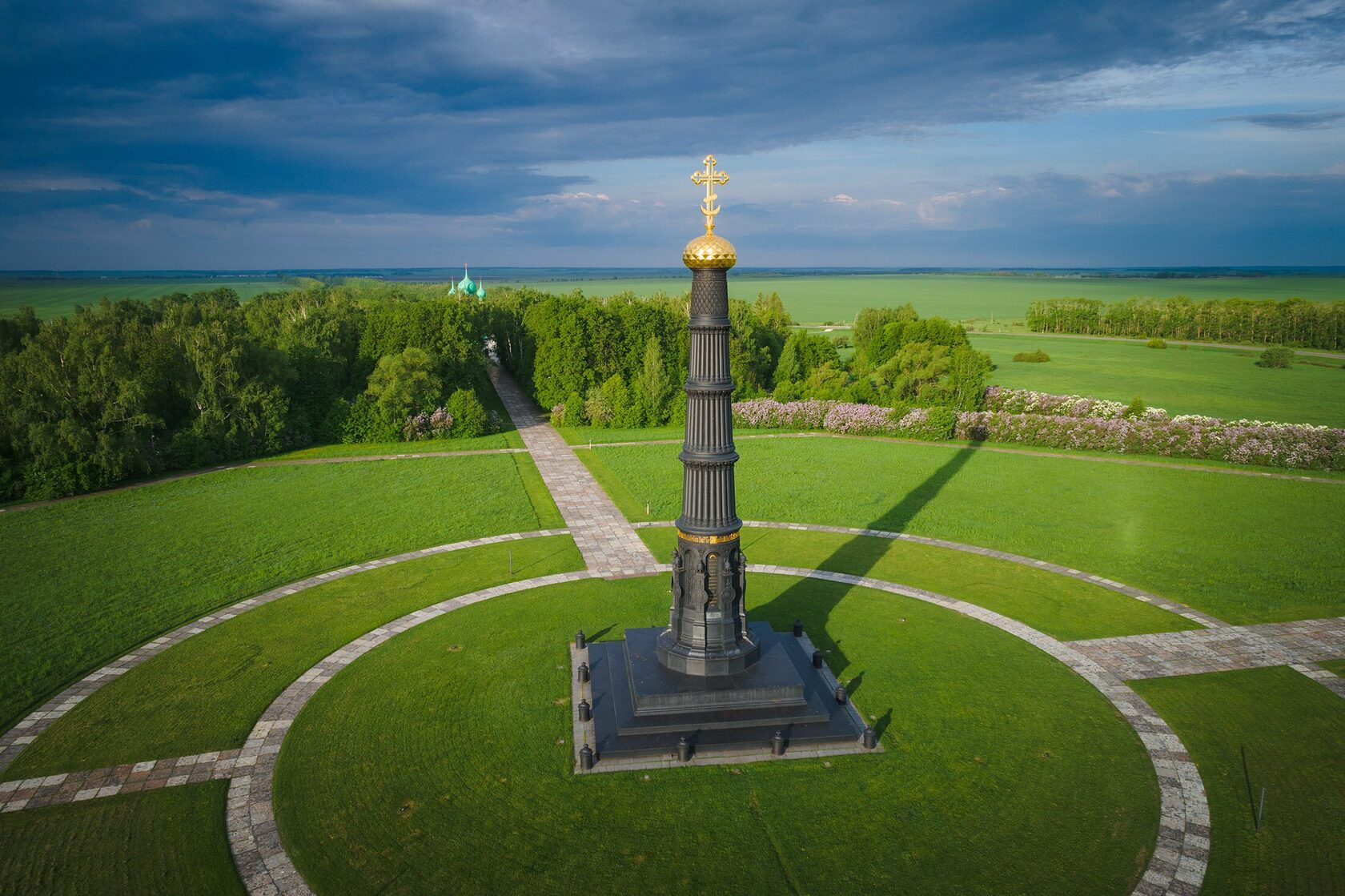 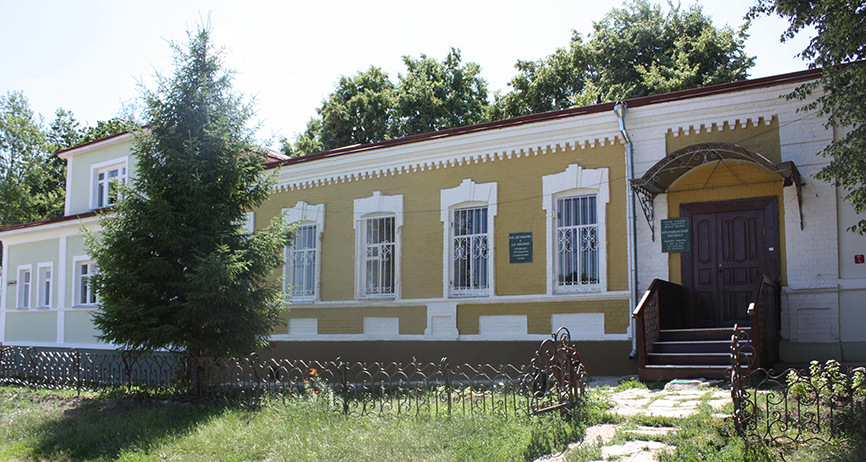 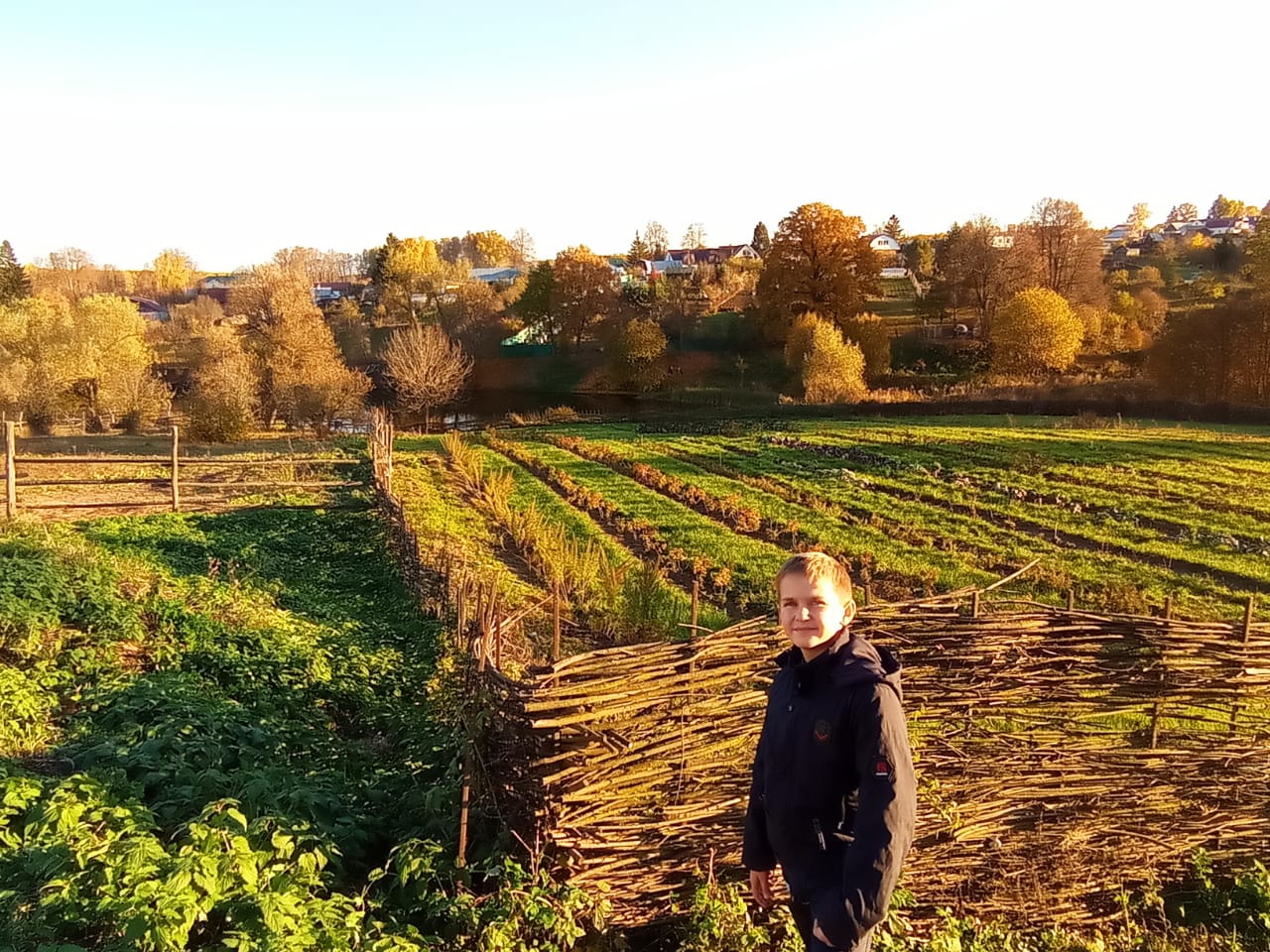 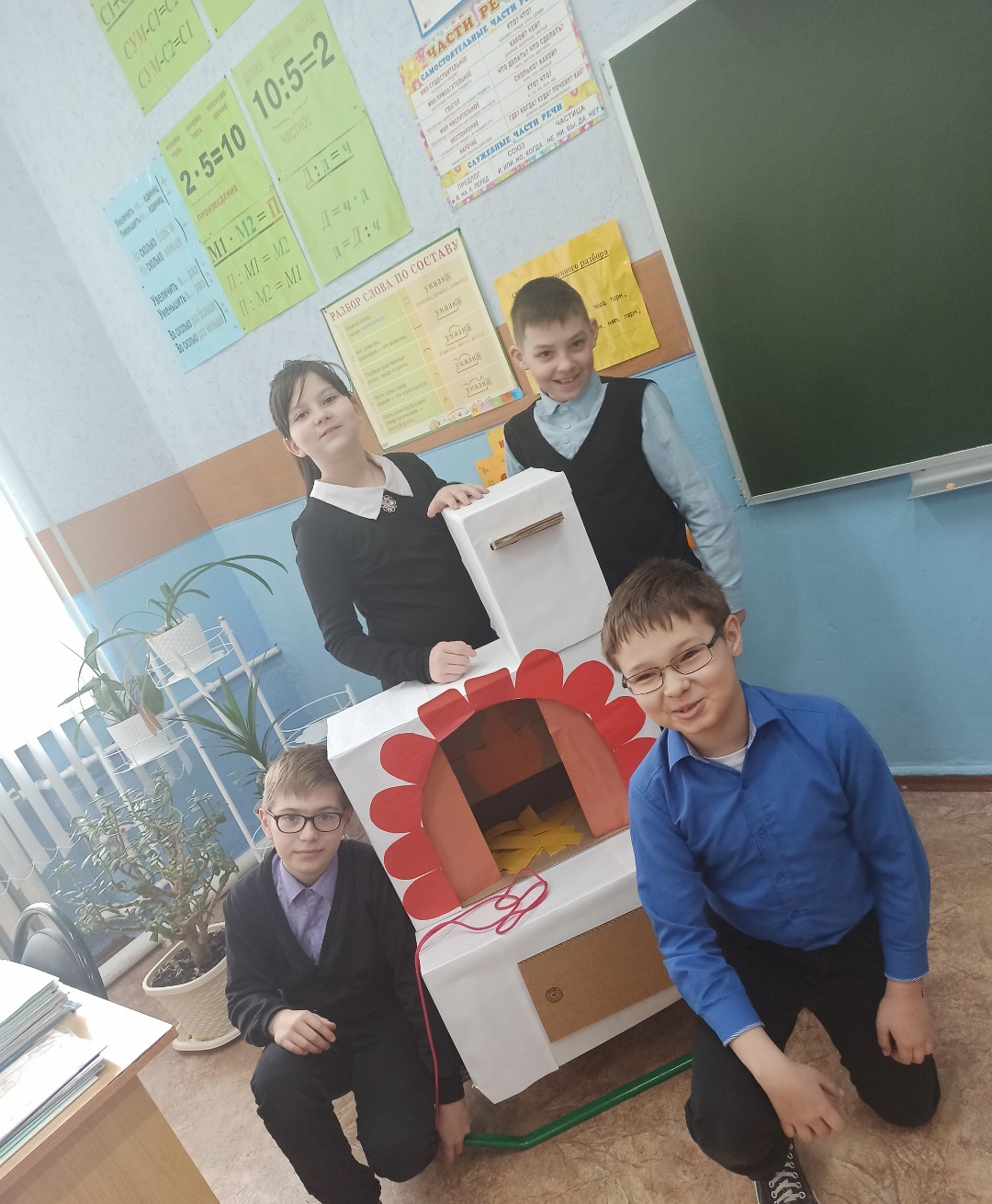 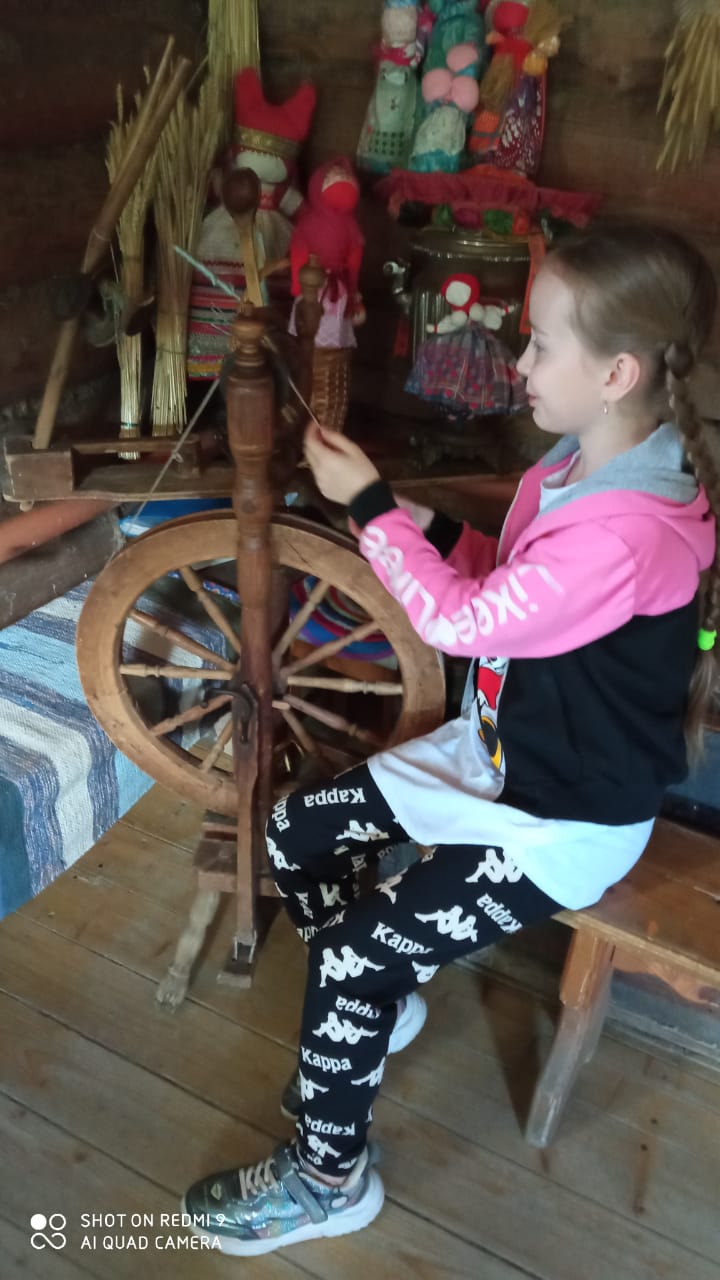 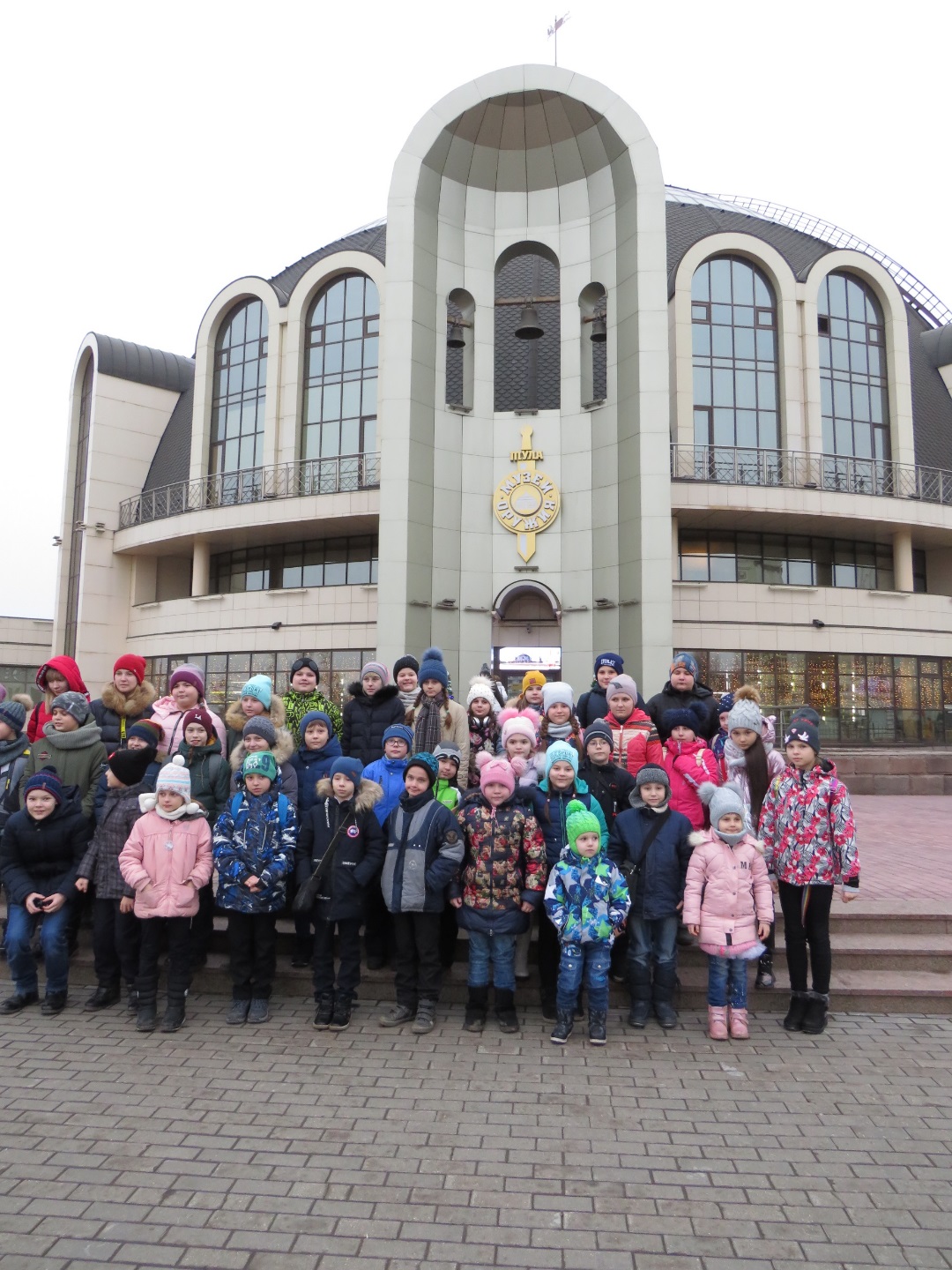 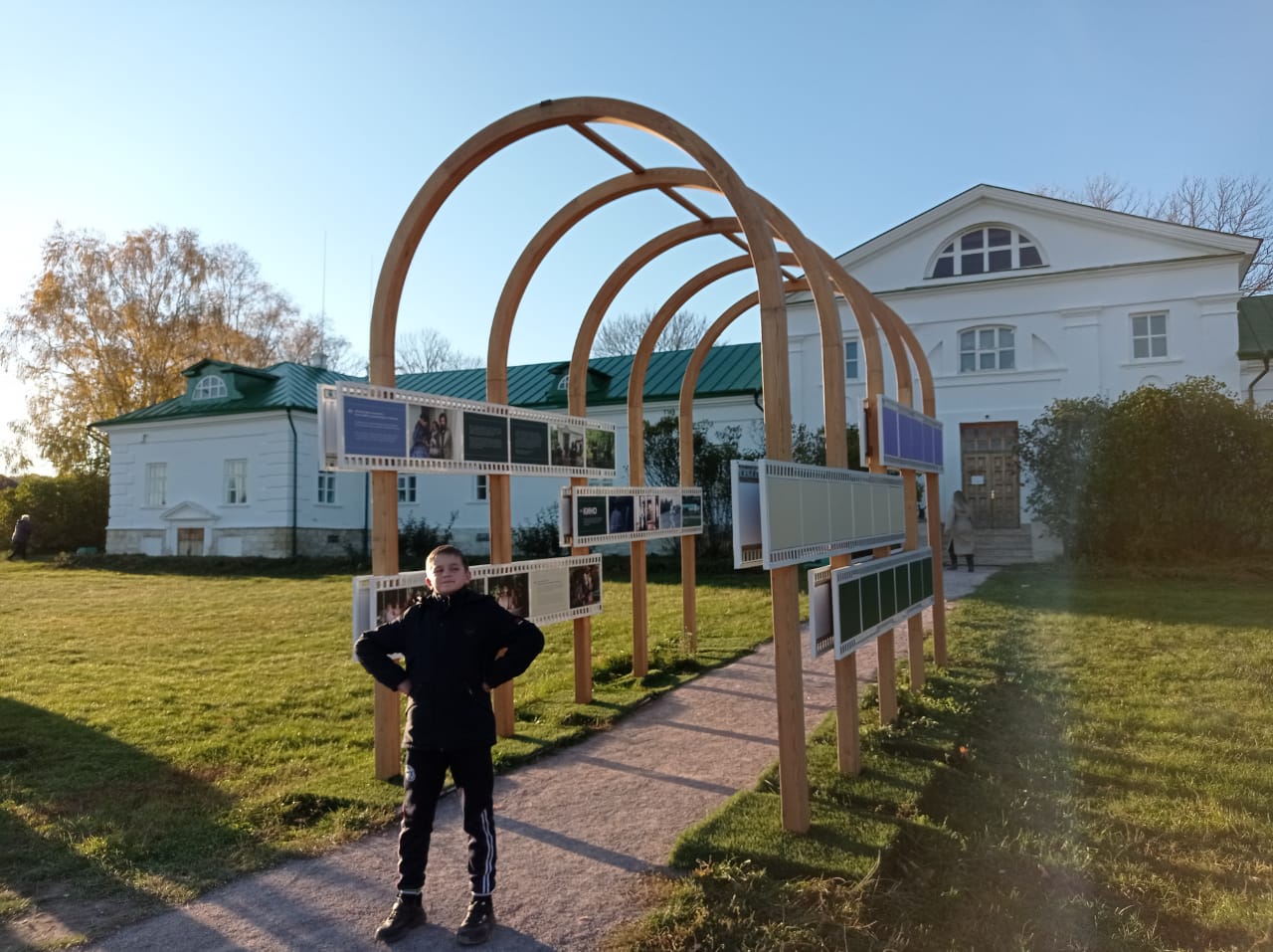 Вместе с ребятами мы беседуем о наших земляках  Толстом, Тургеневе,  читаем их произведения, говорим о Тульском самоваре, прянике, гармони.
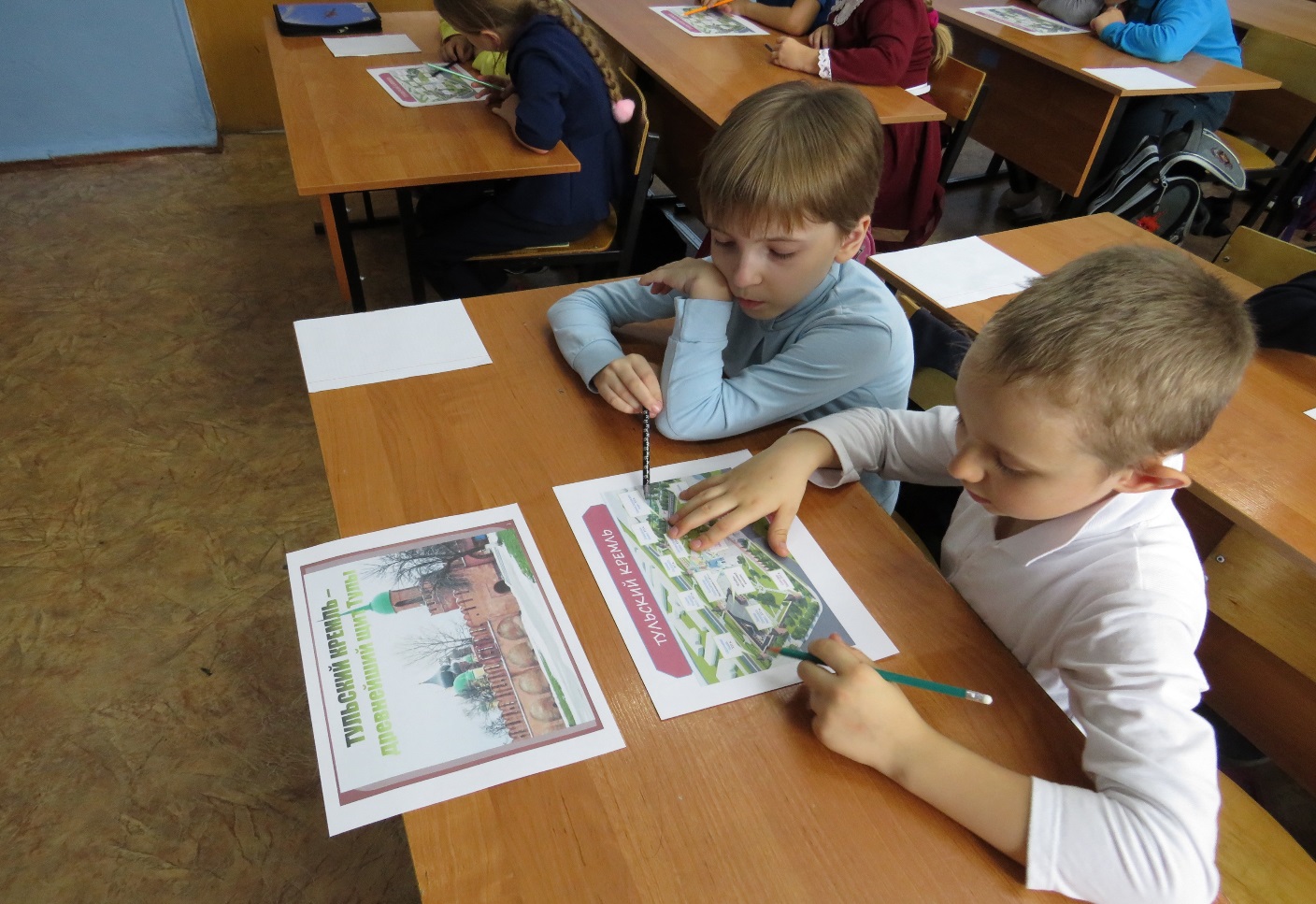 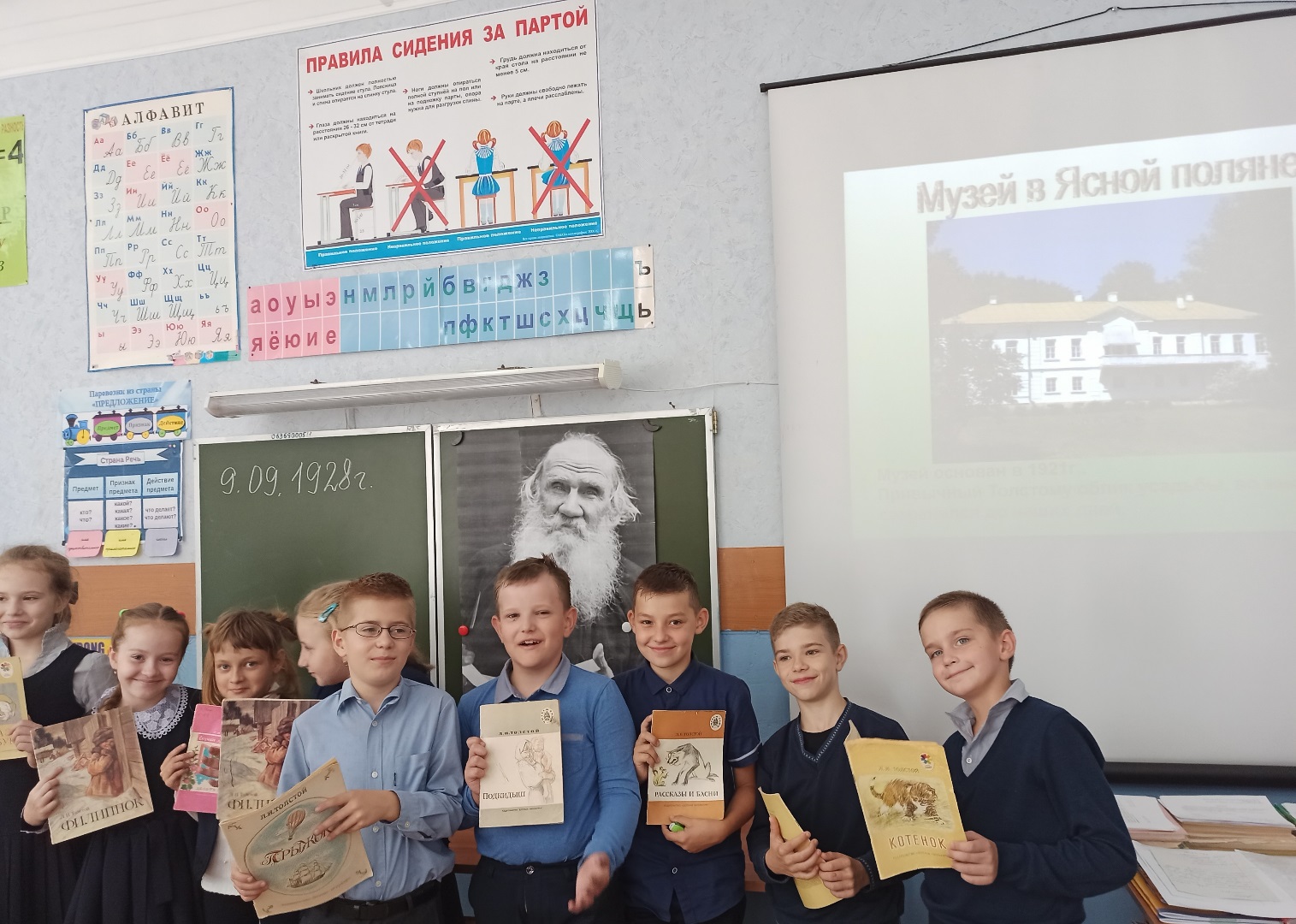 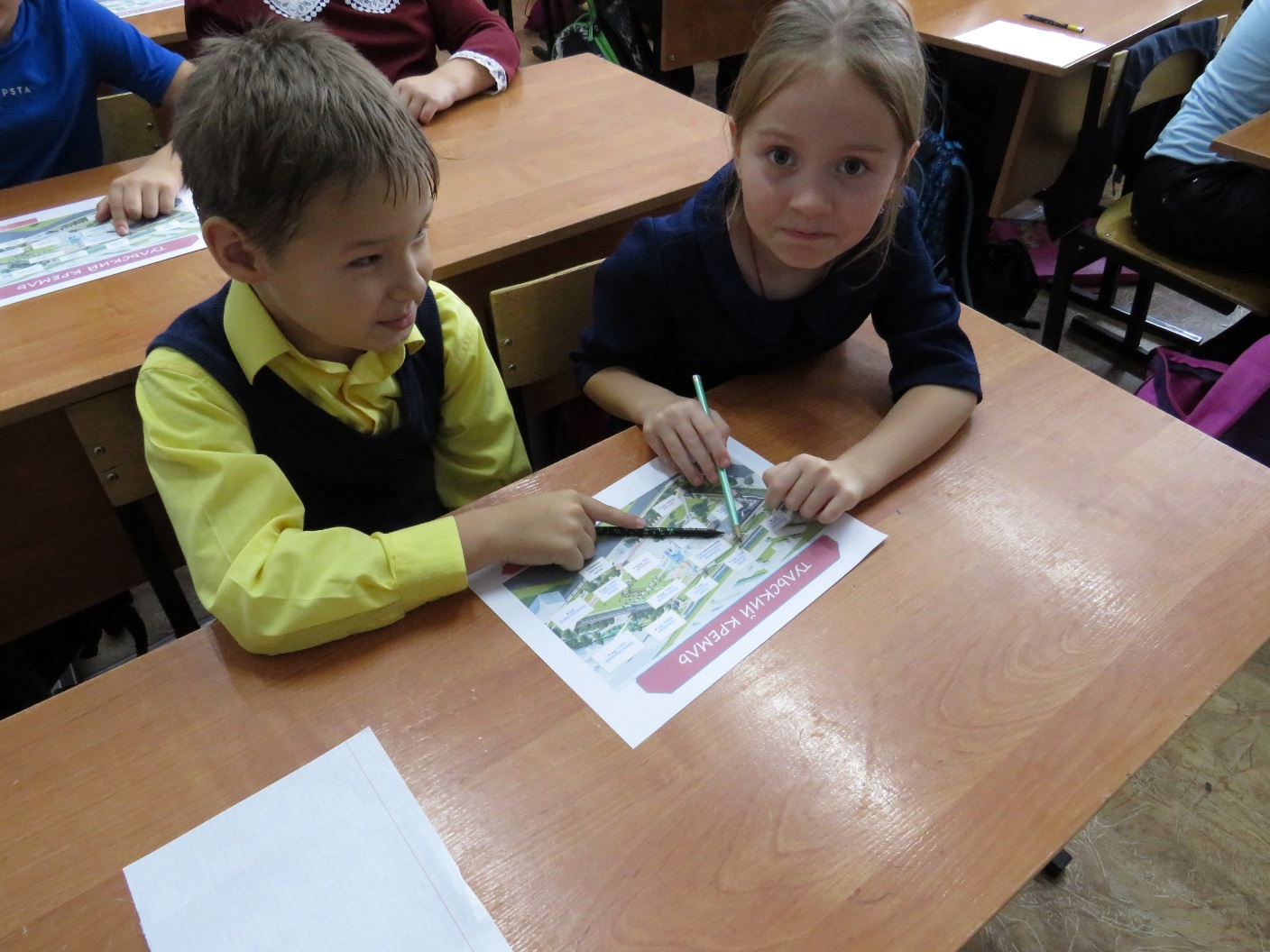 Общекультурное направление     «В мире песен»
Формирует музыкальную культуру, как часть всей духовной культуры личности, эстетический вкус, музыкальную память, способствует развивать образное и ассоциативное 
мышление, фантазию, 
зрительно-образную 
память, эмоционально
-эстетическое 
восприятие слуха, 
певческого дыхания.
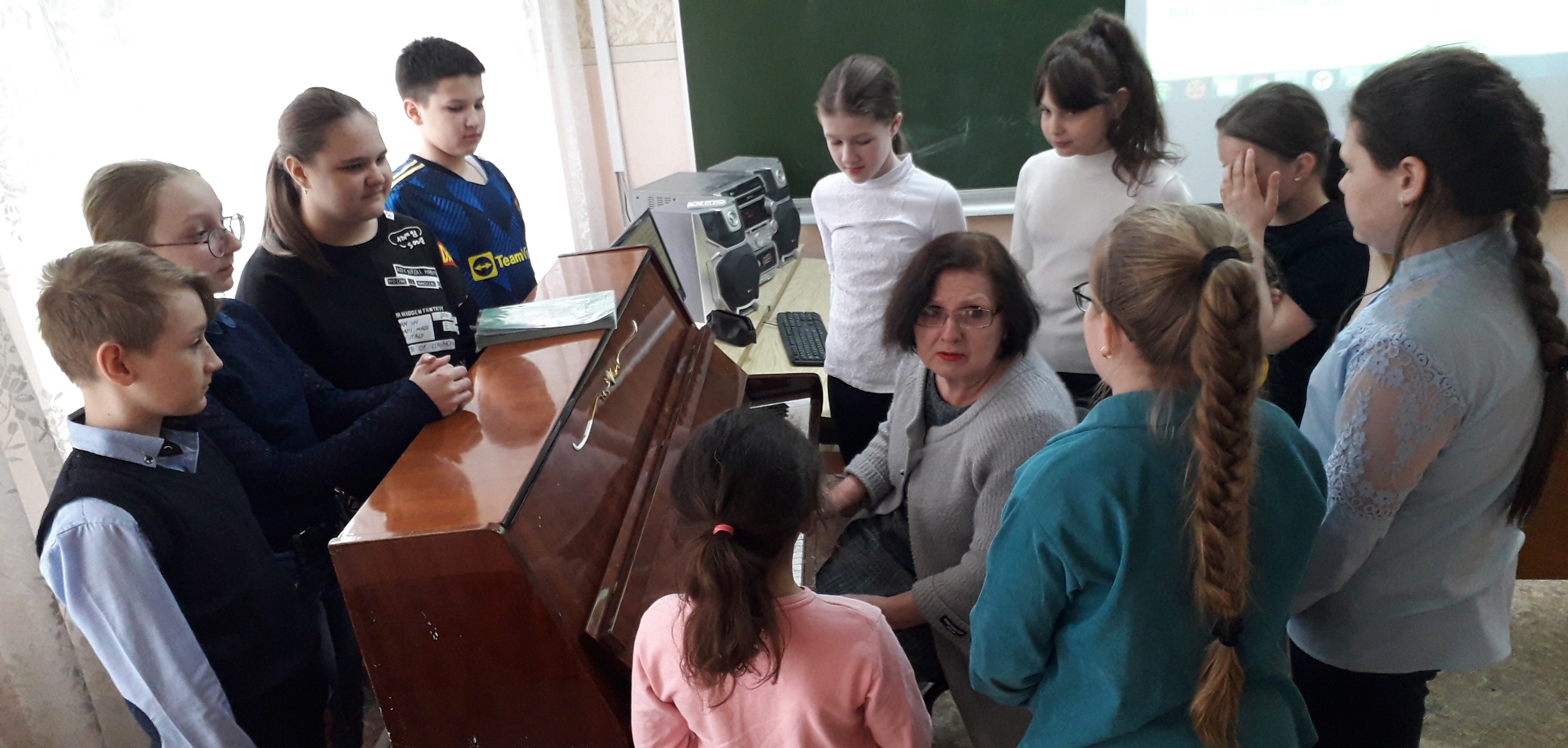 Виды и формы деятельности:
игры
особенности народного пения
особенности эстрадного пения
изучение сценических костюмов
конкурс « Я артист»
прослушивание произведений известных композиторов
конкурсное исполнение песен по выбору
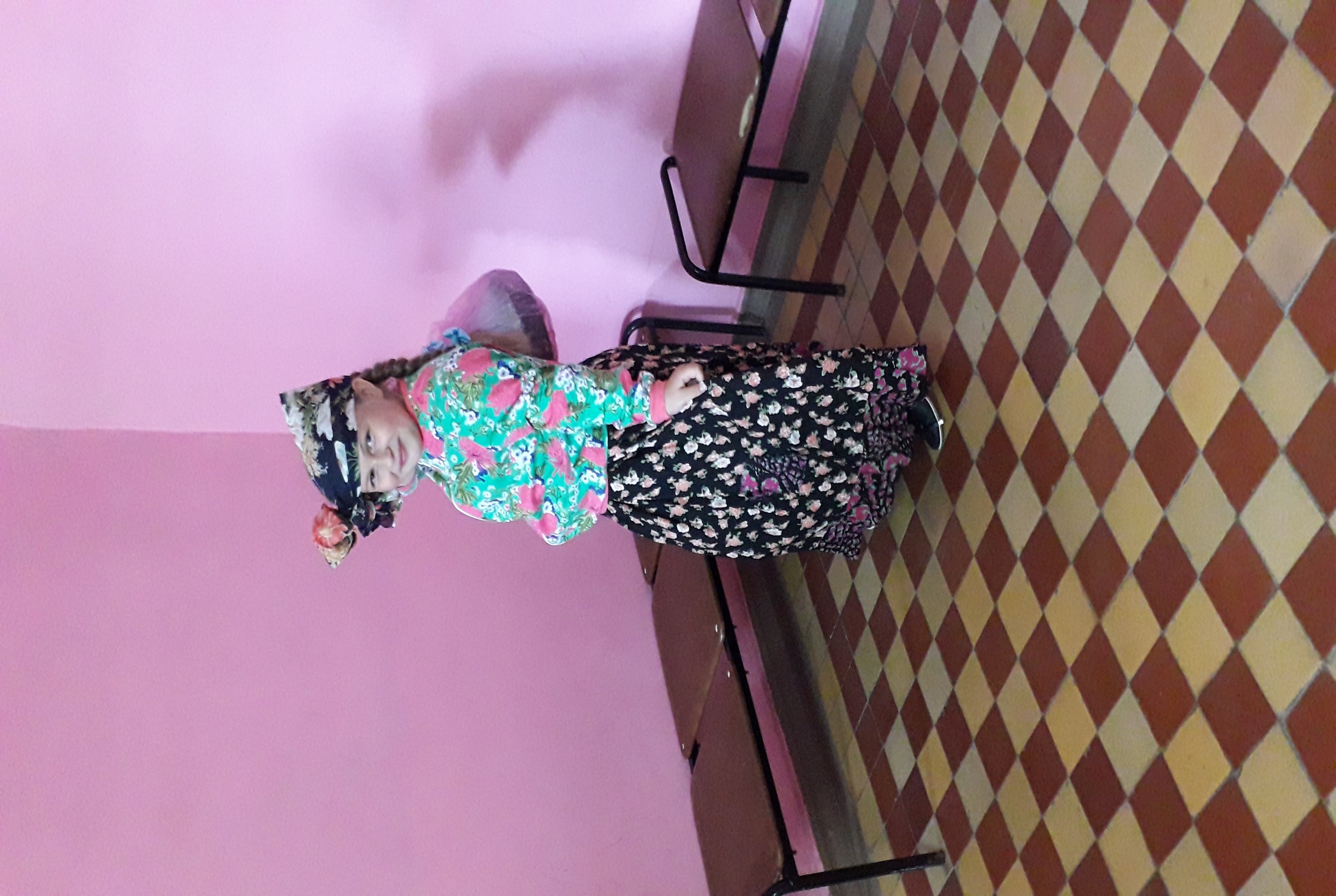 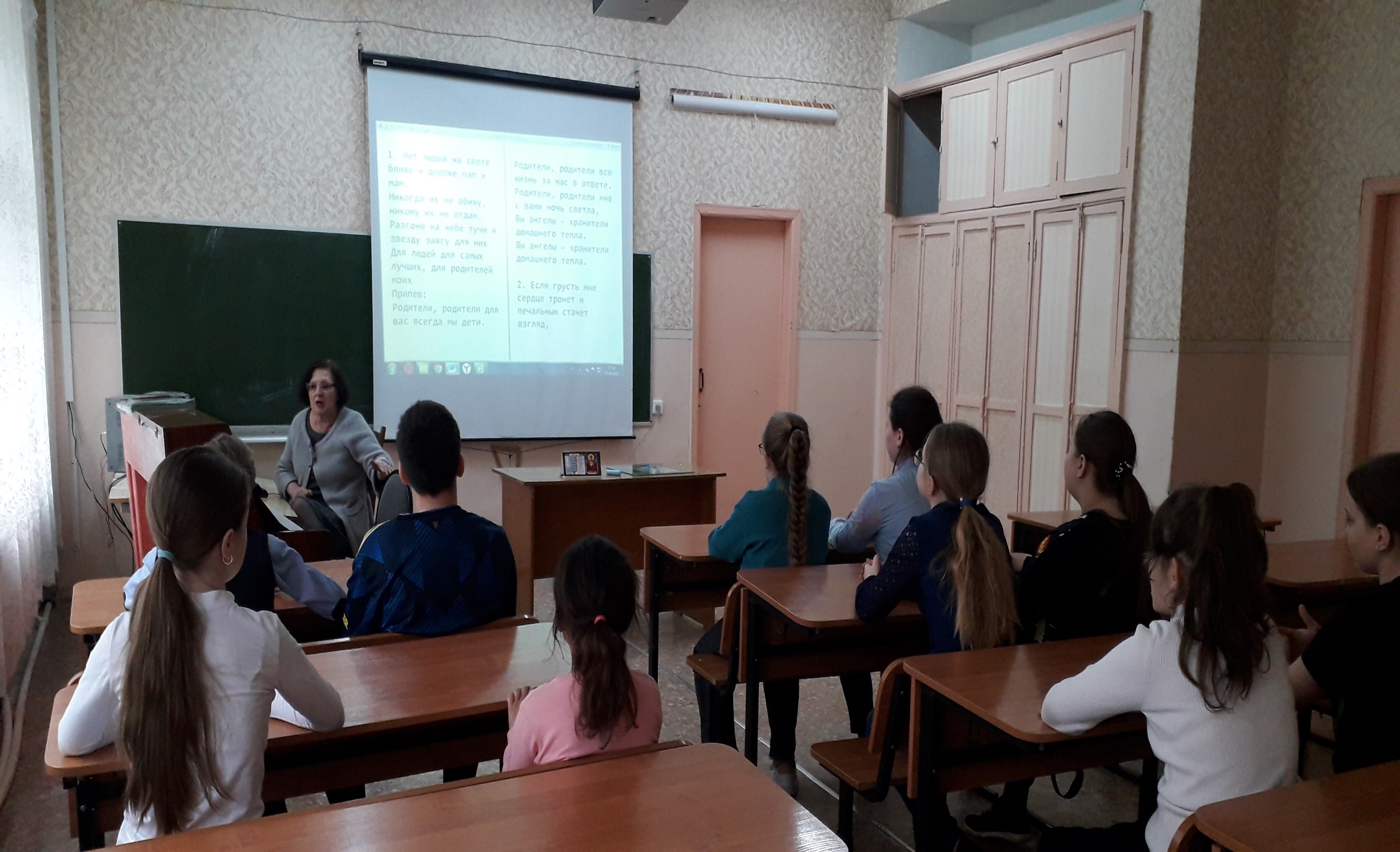 Спортивно-оздоровительное направление«Физкультура для всех»
Способствует укреплению опорно-двигательного аппарата, увеличению подвижности в суставах, развитию функции равновесия, коррекции дефектов осанки и плоскостопия. Ребята разучивают различные спортивные игры. А спортивная игра является эффективным средством укрепления здоровья и физического развития.
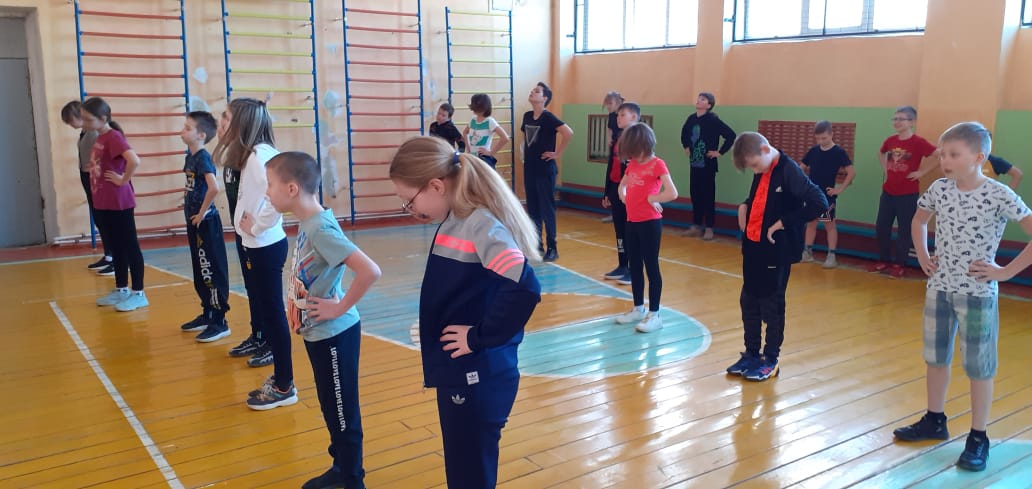 Виды и формы деятельности:
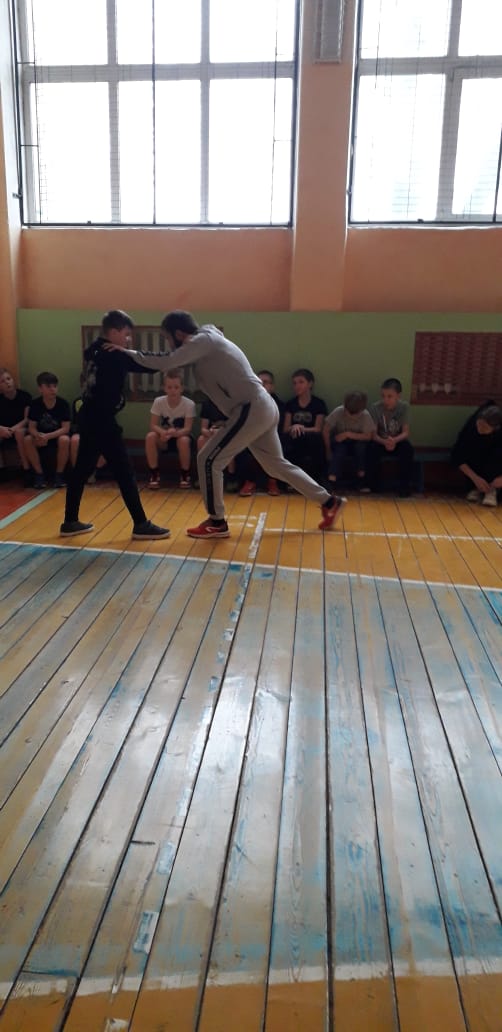 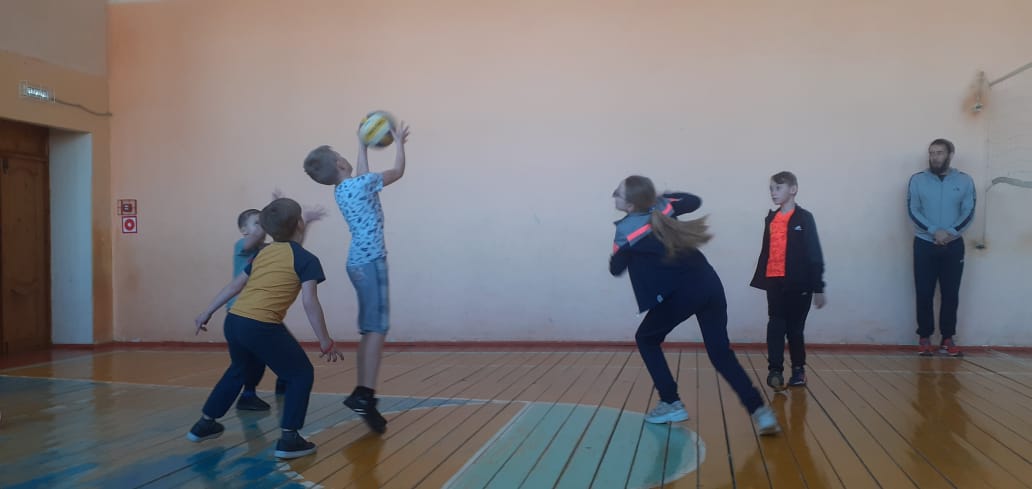 разминки;
соревнования;
игра в пионербол;
- игры народные
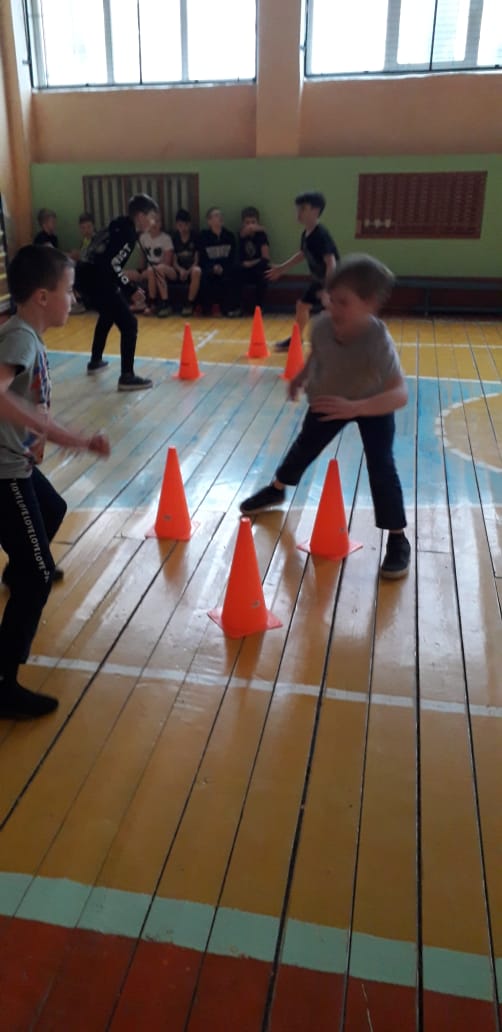 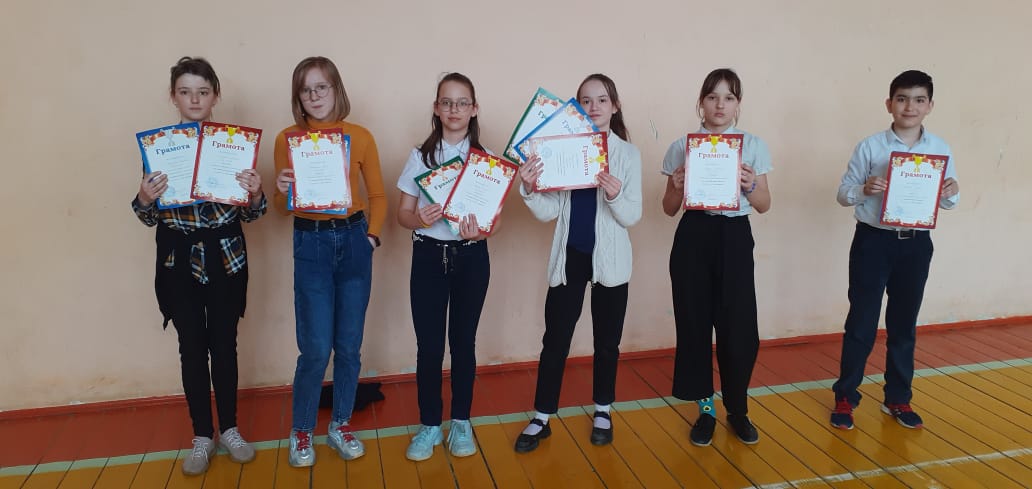 Общеинтеллектуальное«Шахматы»
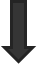 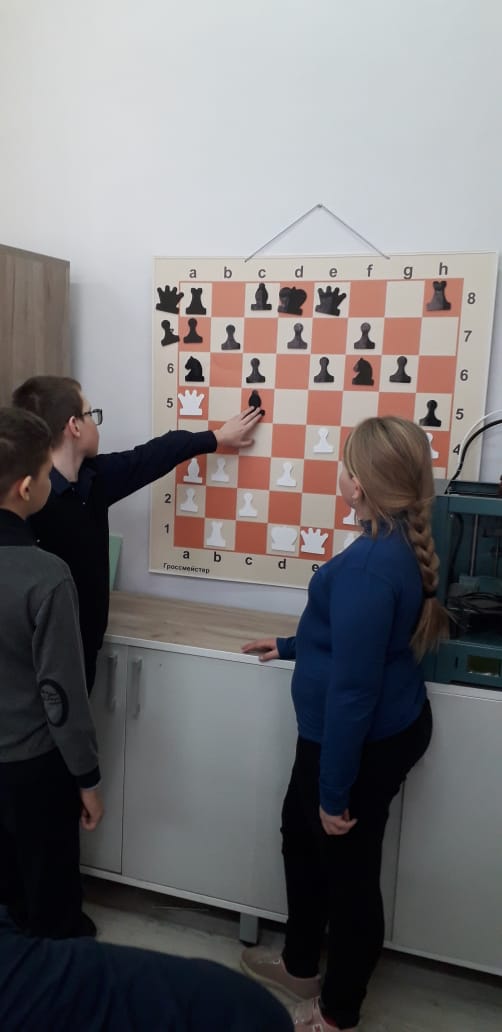 Оказывают огромное влияние на умственное и психическое развитие детей. Прежде всего шахматы – это прекрасный тренажёр для мозга, значительно увеличивающий его интеллектуальные способности. В процессе игры происходит одновременная и синхронная работа сразу двух полушарий мозга, благодаря чему отмечается активное развитие как логического, так и абстрактного мышления.
Виды и формы деятельности:
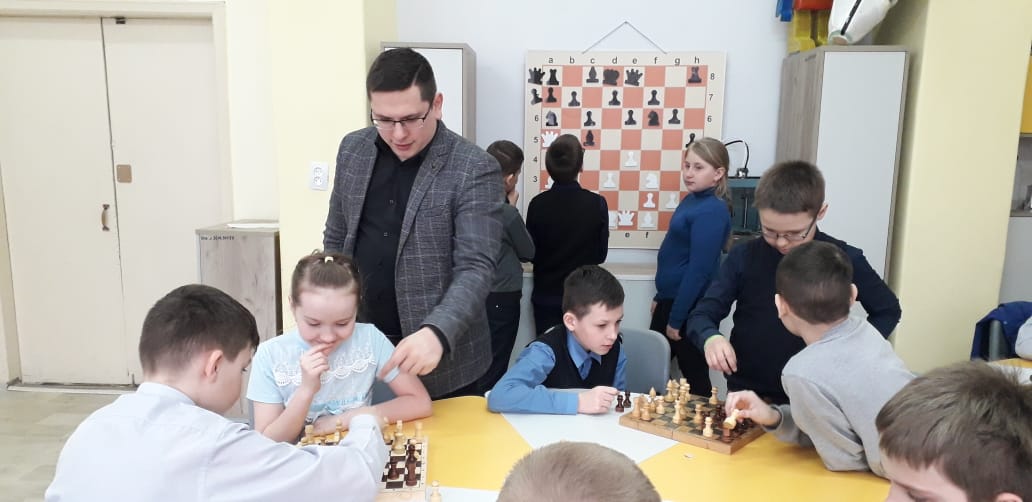 история возникновения 
шахмат;
- игра;
загадки, стихи о шахматах;
шахматные фигуры;
передвижение фигур
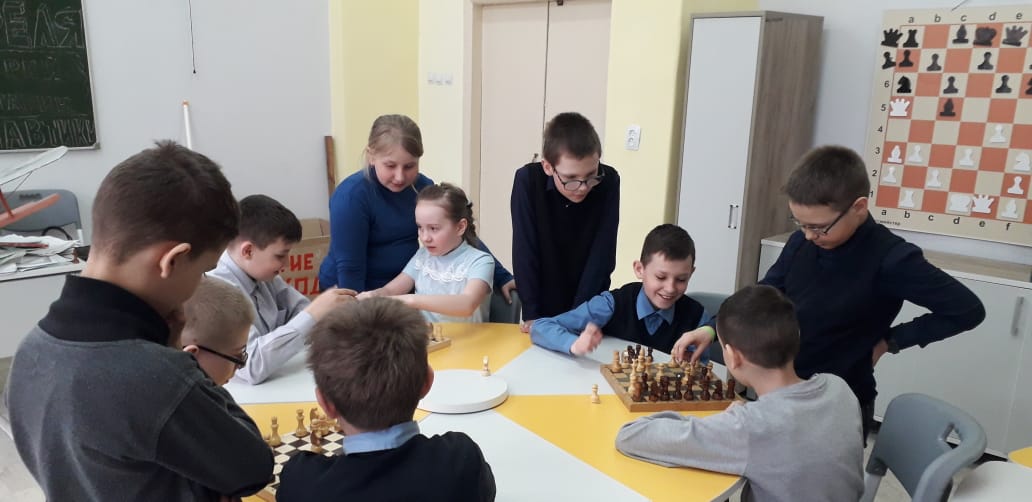 Выводы: занятия внеурочной деятельностью дают возможность:
самореализоваться;
вовлечь обучающихся в интересную и полезную; деятельность
объединить обучающихся и педагогов;
приобрести новые знания;
отвлечься от телефонов, гаджетов, соцсетей;
заняться полезным делом